Past Perfect
 
   
 FORM 

Subject + [Auxiliary : had (había) + past participle] 

*The Past Perfect expresses the idea that something occurred before another action in the past. It can also show that something happened before a specific time in the past.

Examples:
• (+) You had studied English before you moved to New York. 
•yes / no ? Had you studied English before you moved to New York?
• (-) You had not studied English before you moved to New York.
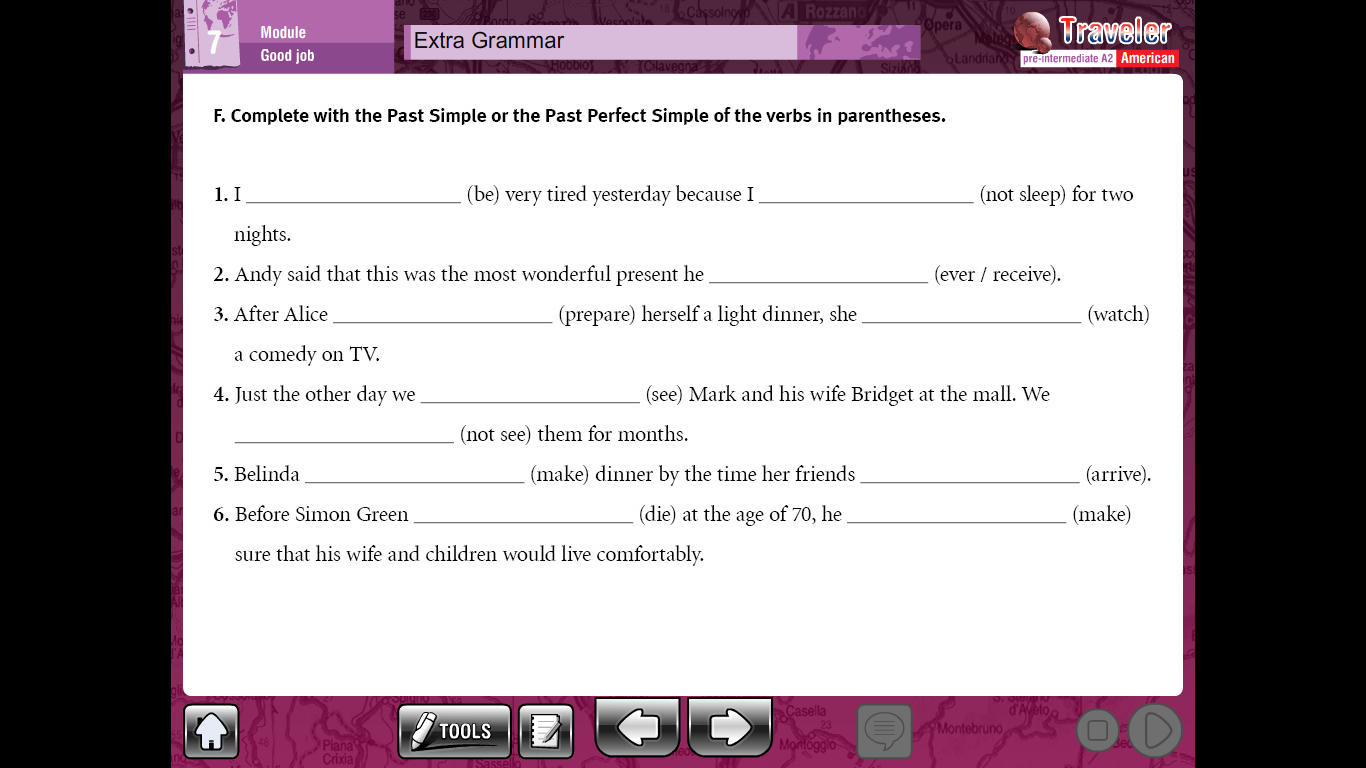 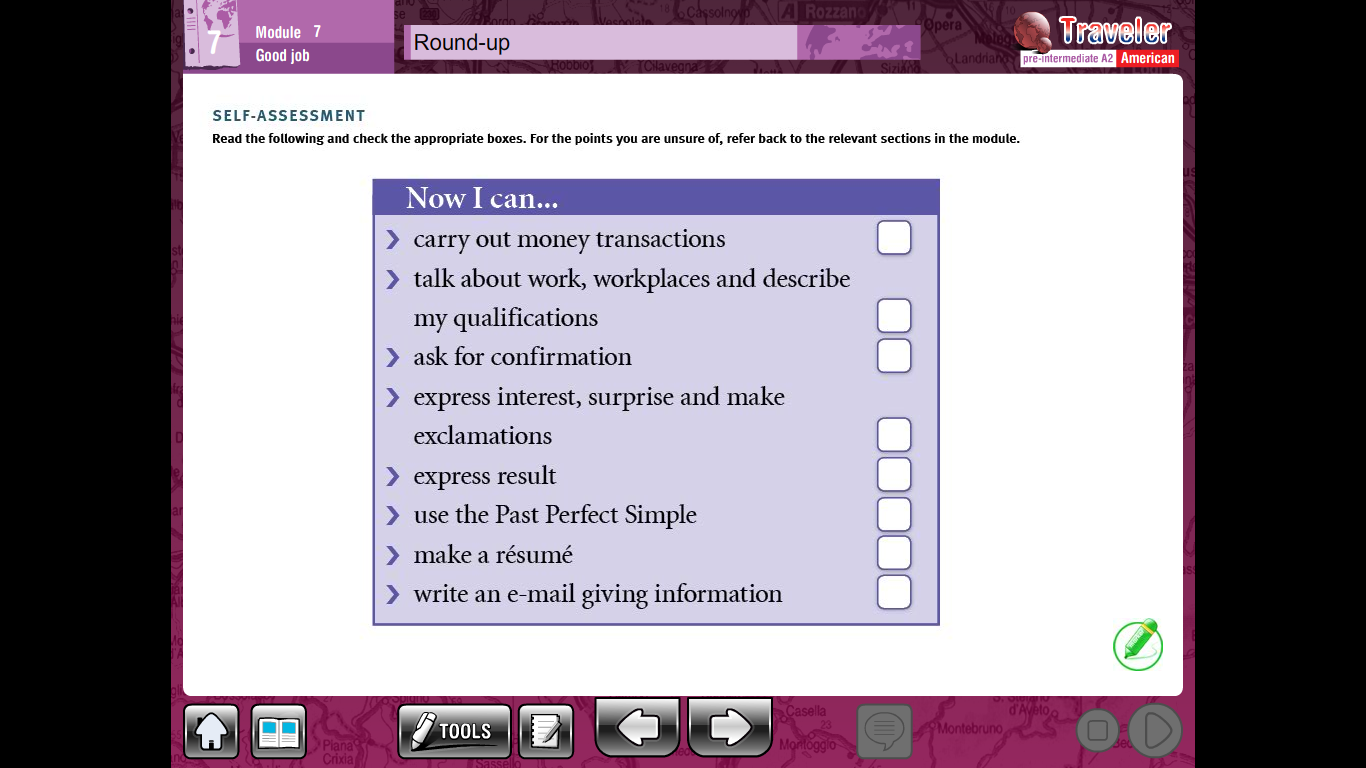